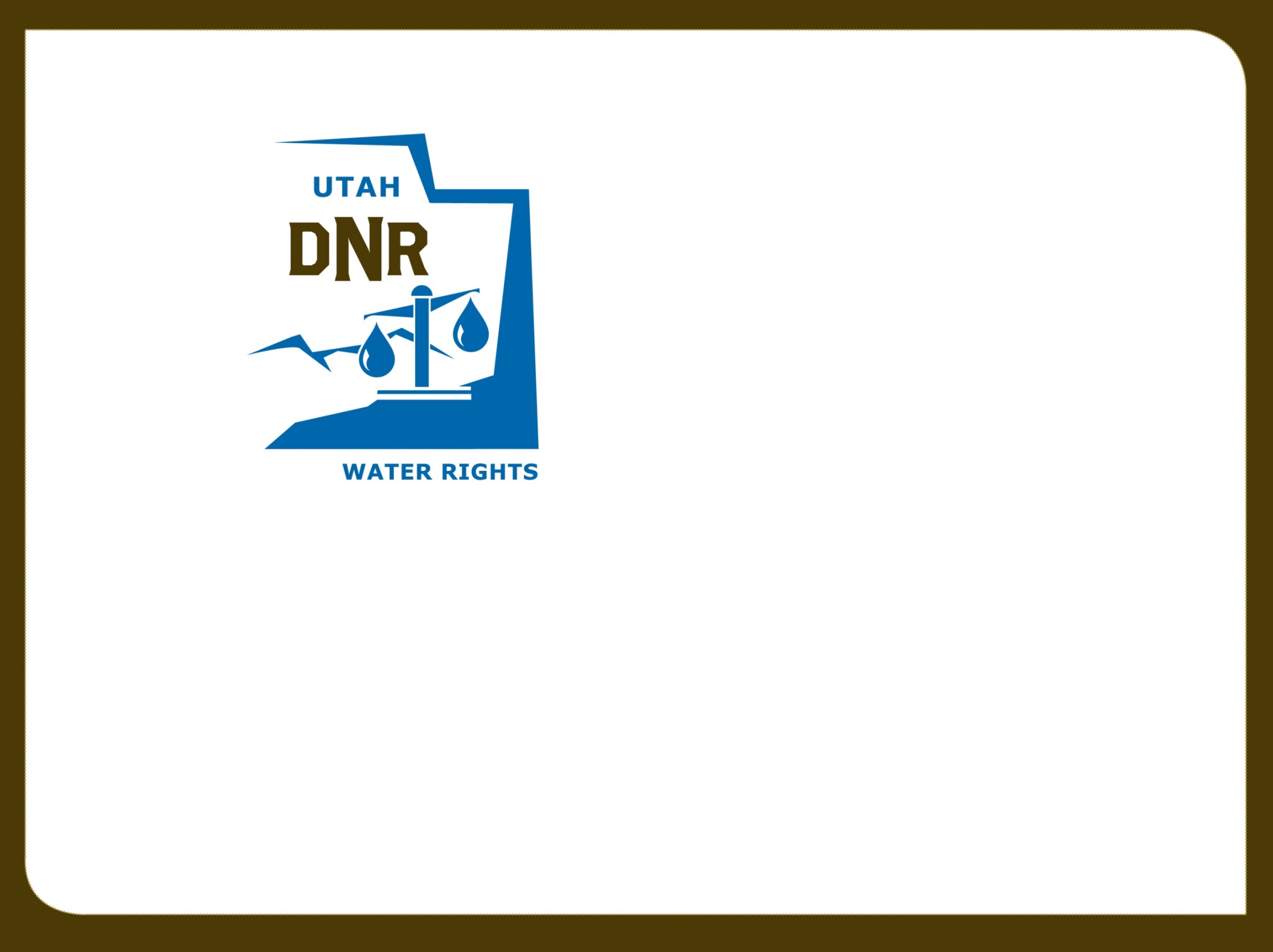 Utah Division of Water Rights
Distribution
RWUA Training—April 2016
Jared Manning, P.E.
Assistant State Engineer of Field Services
June 21, 2004
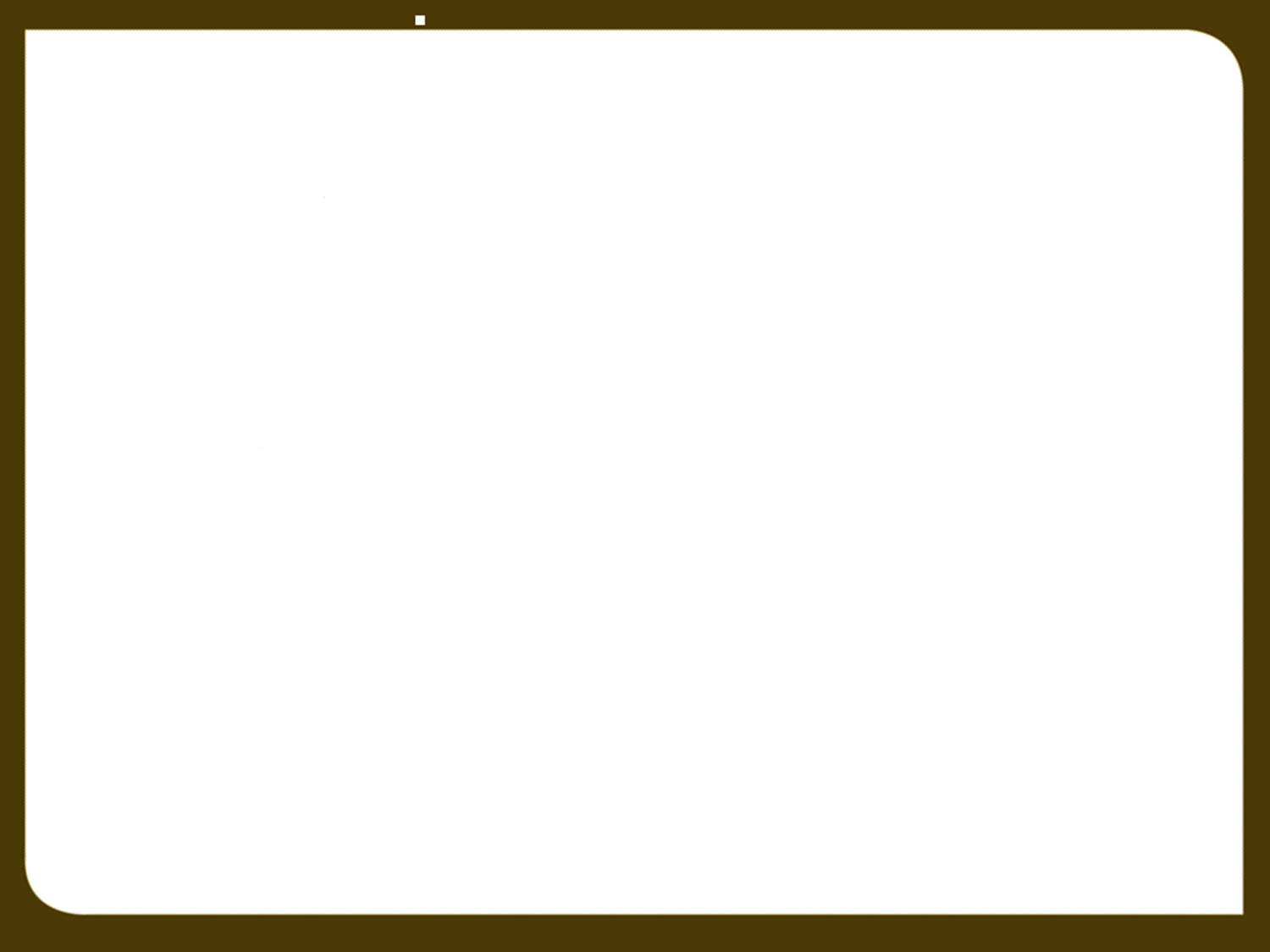 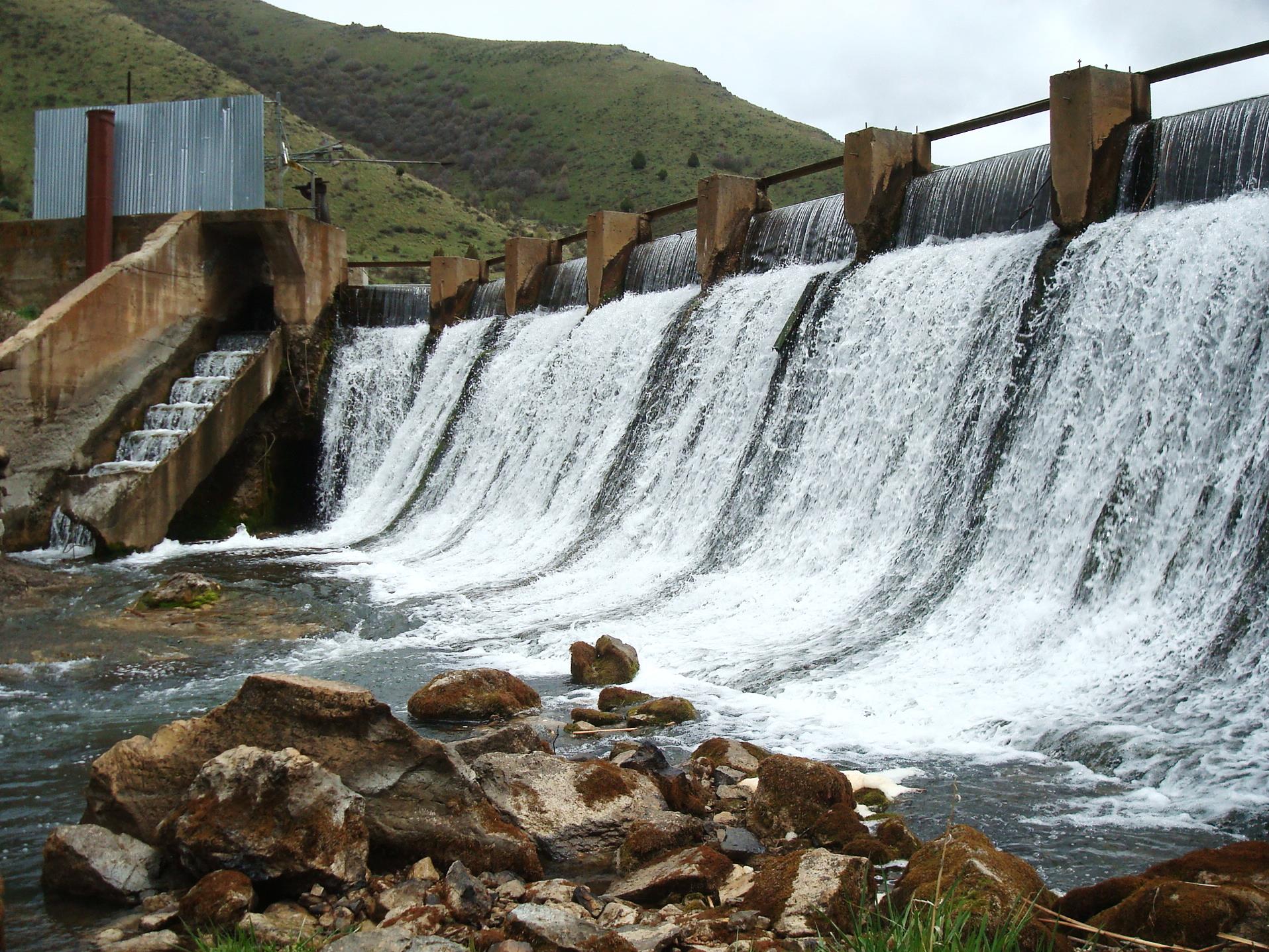 Distribution Systems
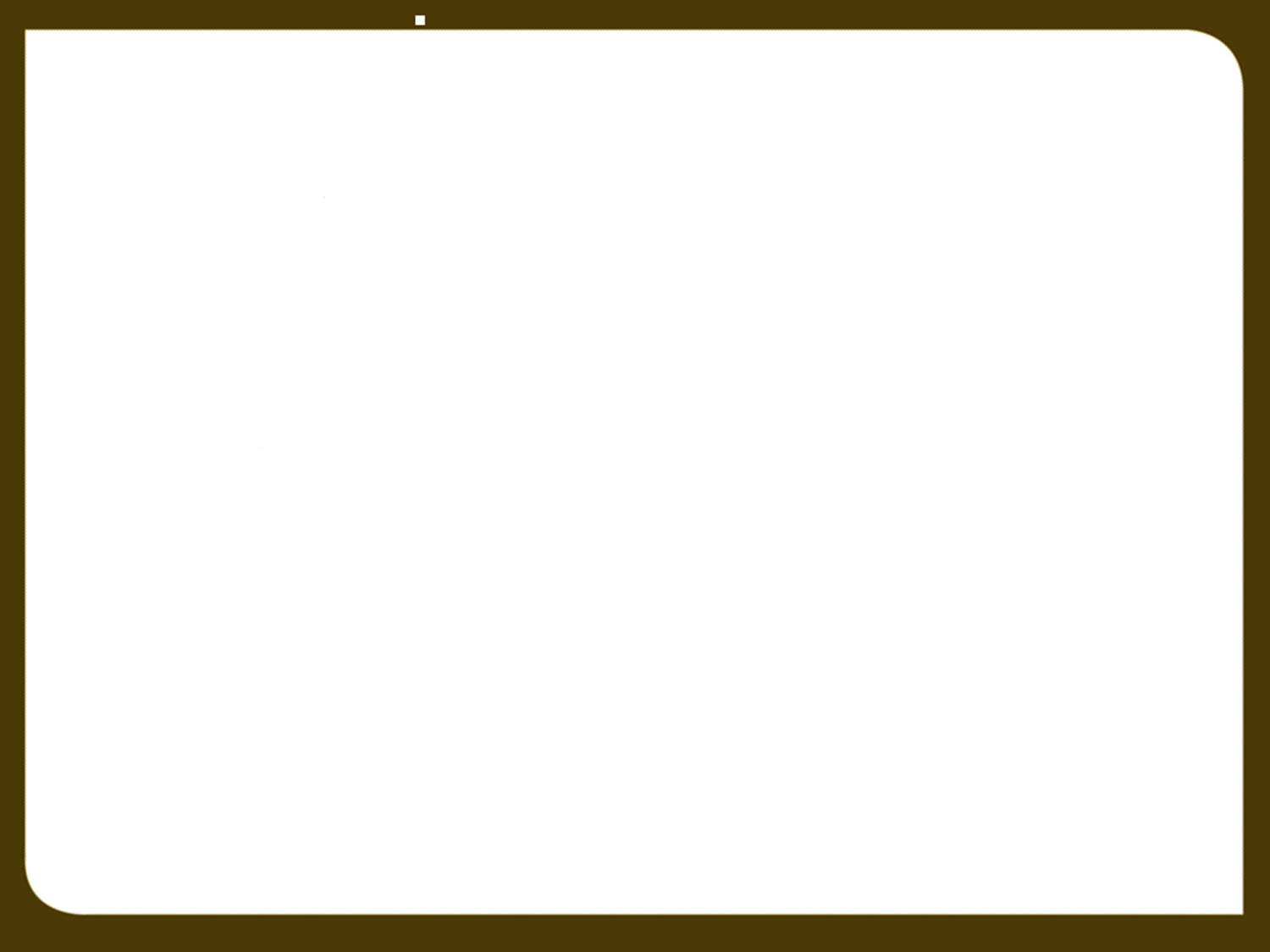 Distribution System
Authority:
Composition:
Counties and Cities

District Courts

State Engineer (since 1919)
Water Users

Distribution System Committee

Water Commissioner(s)

State Engineer
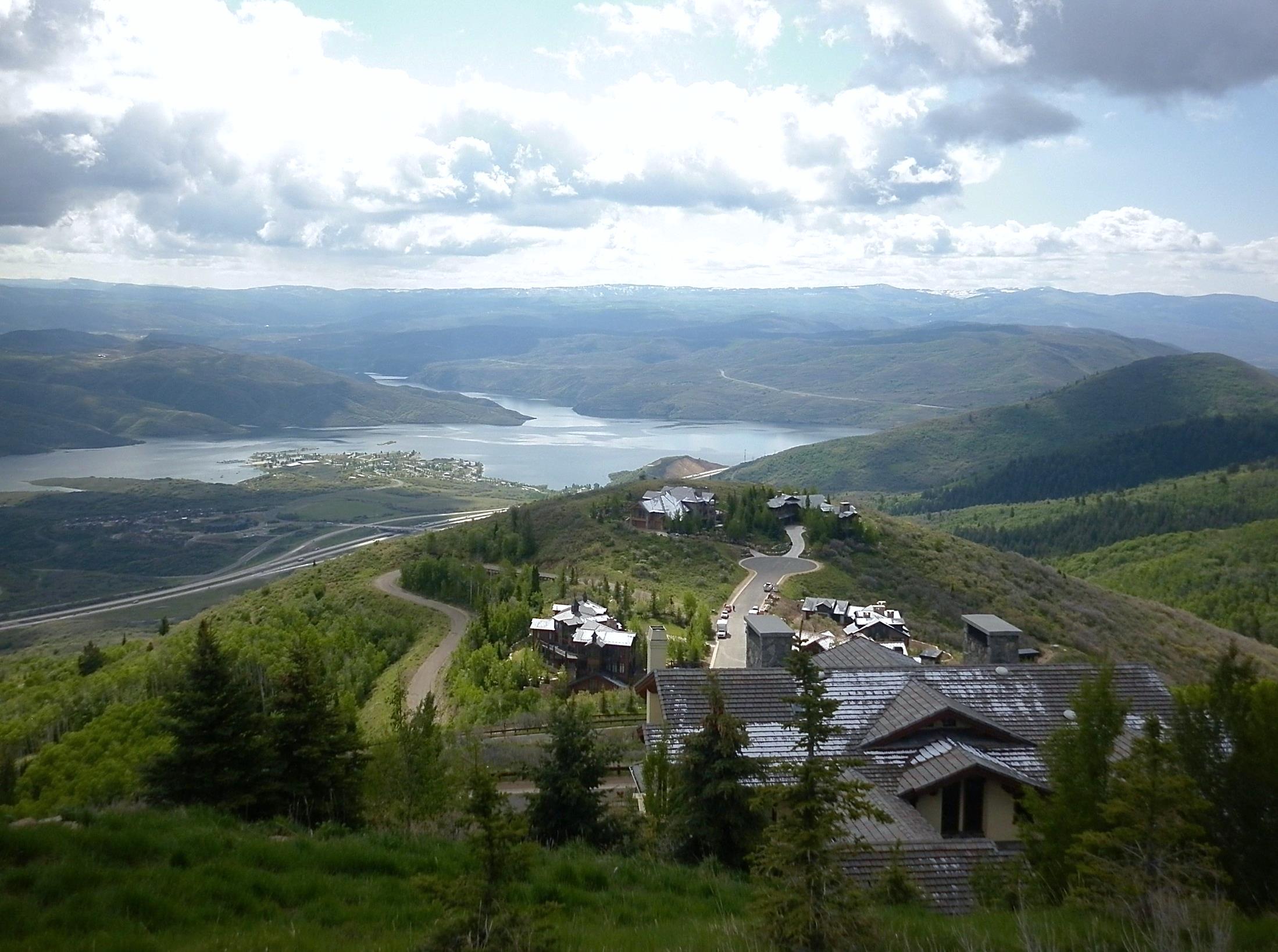 Responsibilities
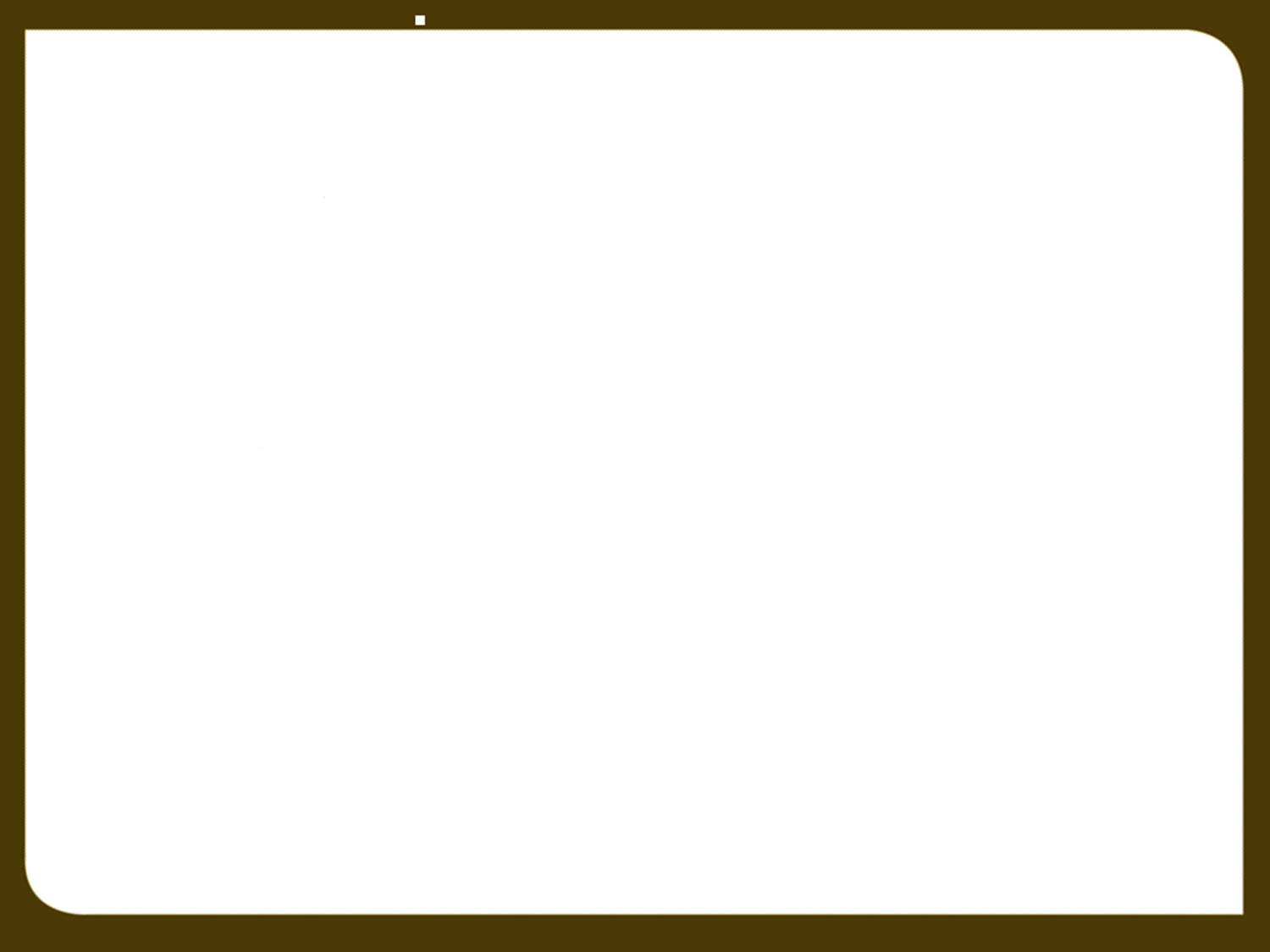 Water Users Responsibilities
Maintain an adequate measuring device and controlling works (head gate)
Elect Distribution System Committee representative
Pay annual assessment to help cover distribution system costs
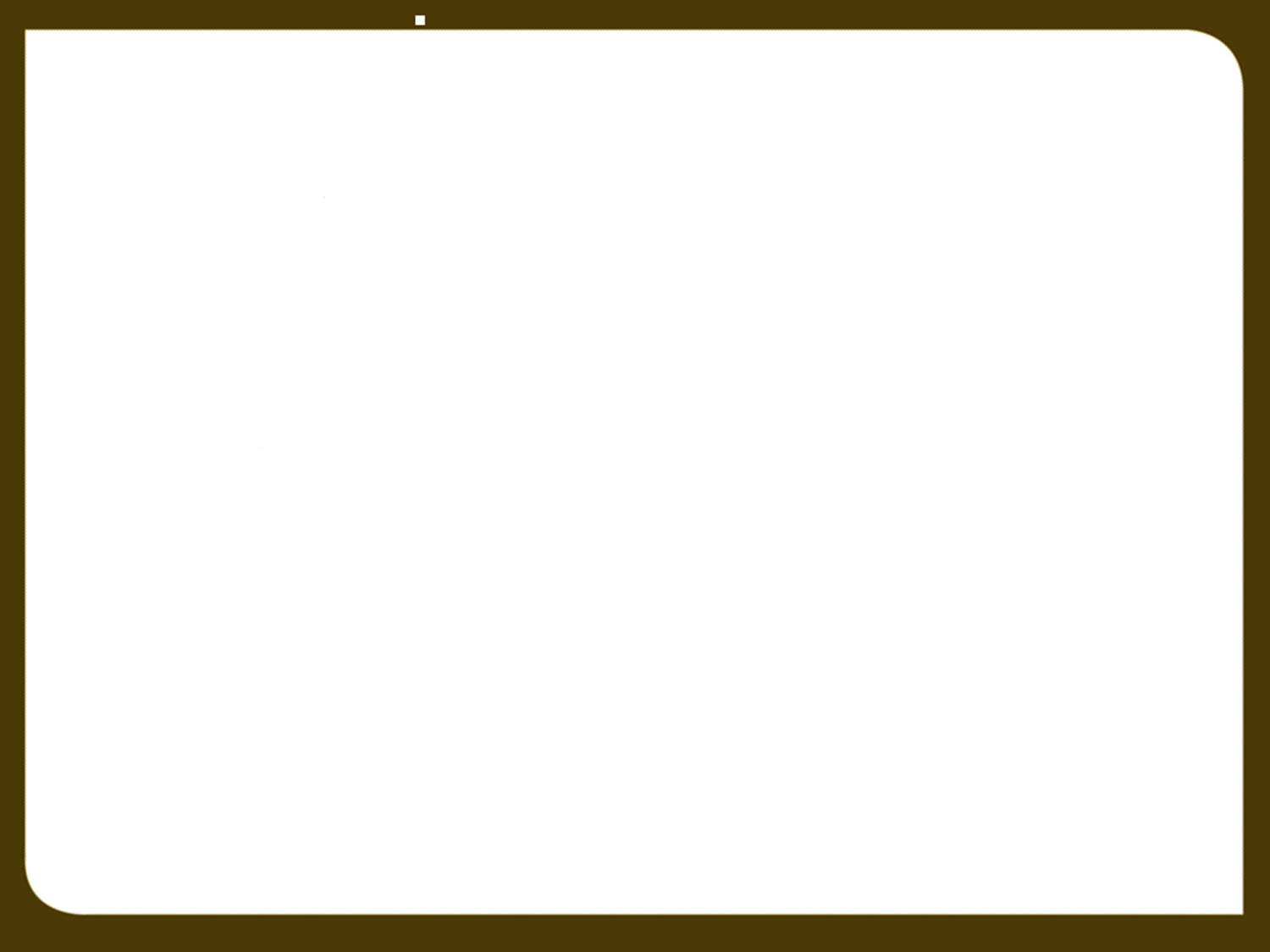 Committee Responsibilities
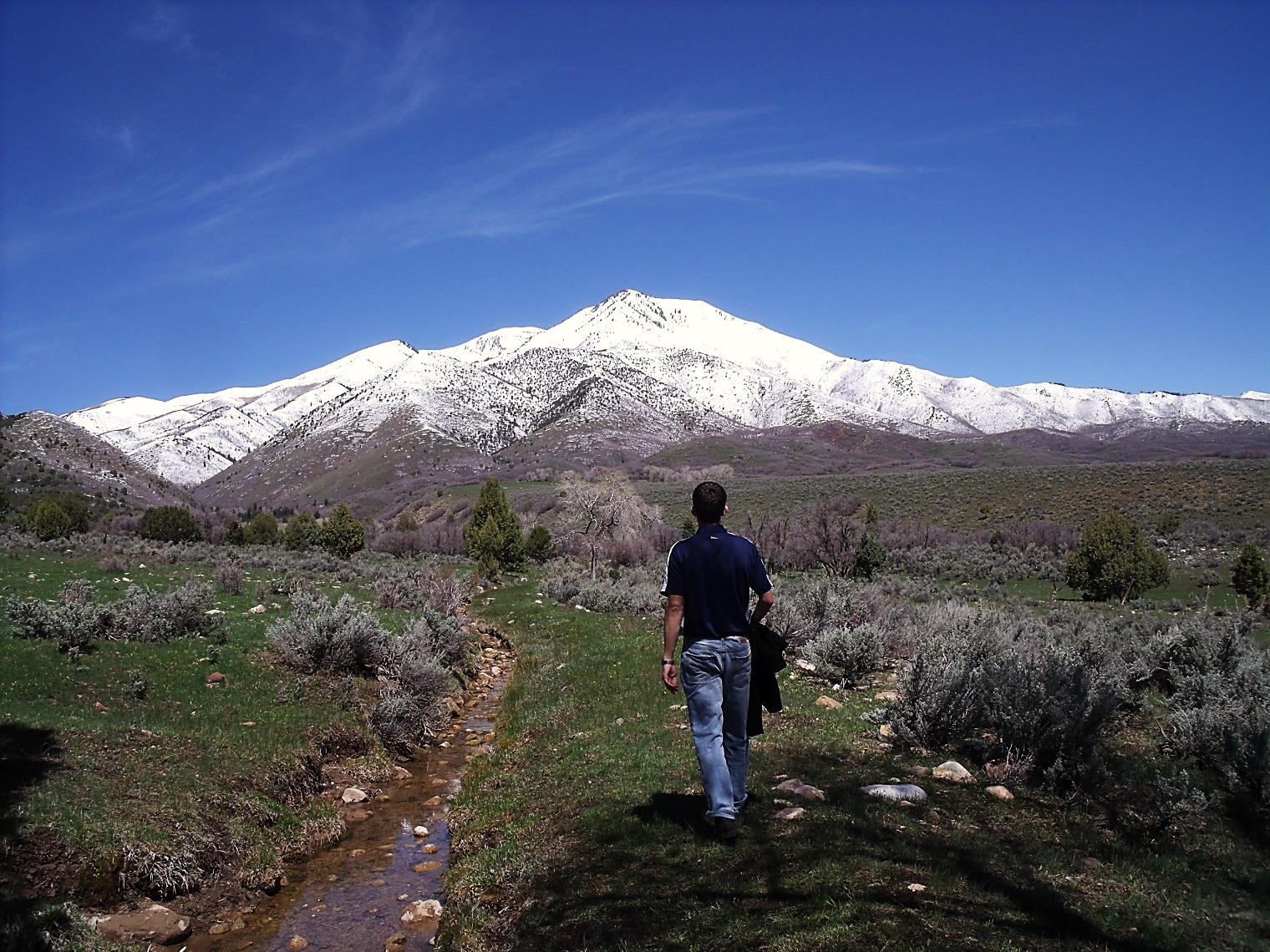 Represent water users at annual distribution meeting
Set annual budget
Set annual assessment amount
Select new water commissioner if necessary (four-year term)
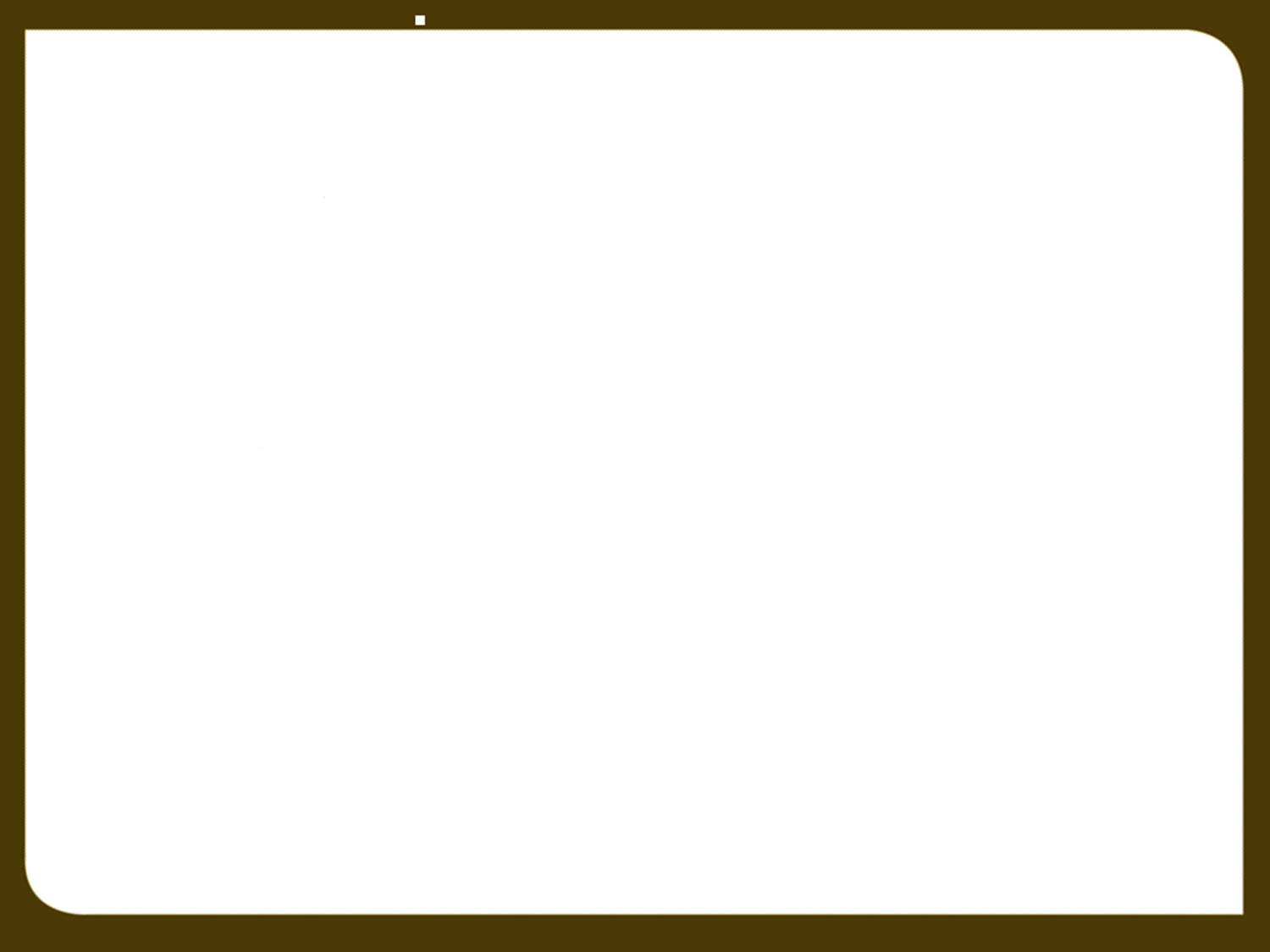 Commissioner Responsibilities
Distribute water in accordance with water rights and prior appropriation doctrine
Keep a record of diversions
Produce an annual report showing a record of diversions and decisions made
Perform other duties as agreed upon by the water users and state engineer
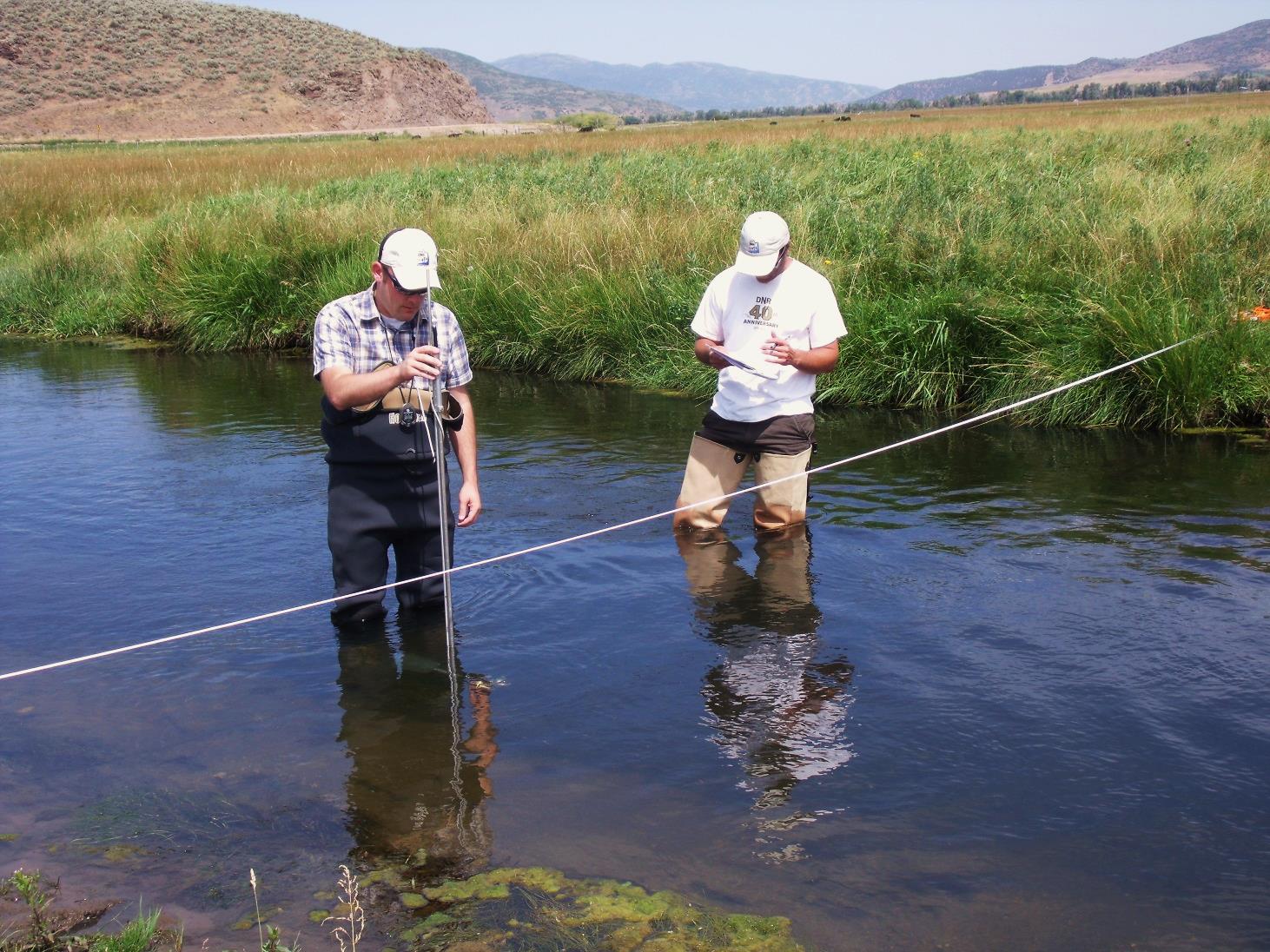 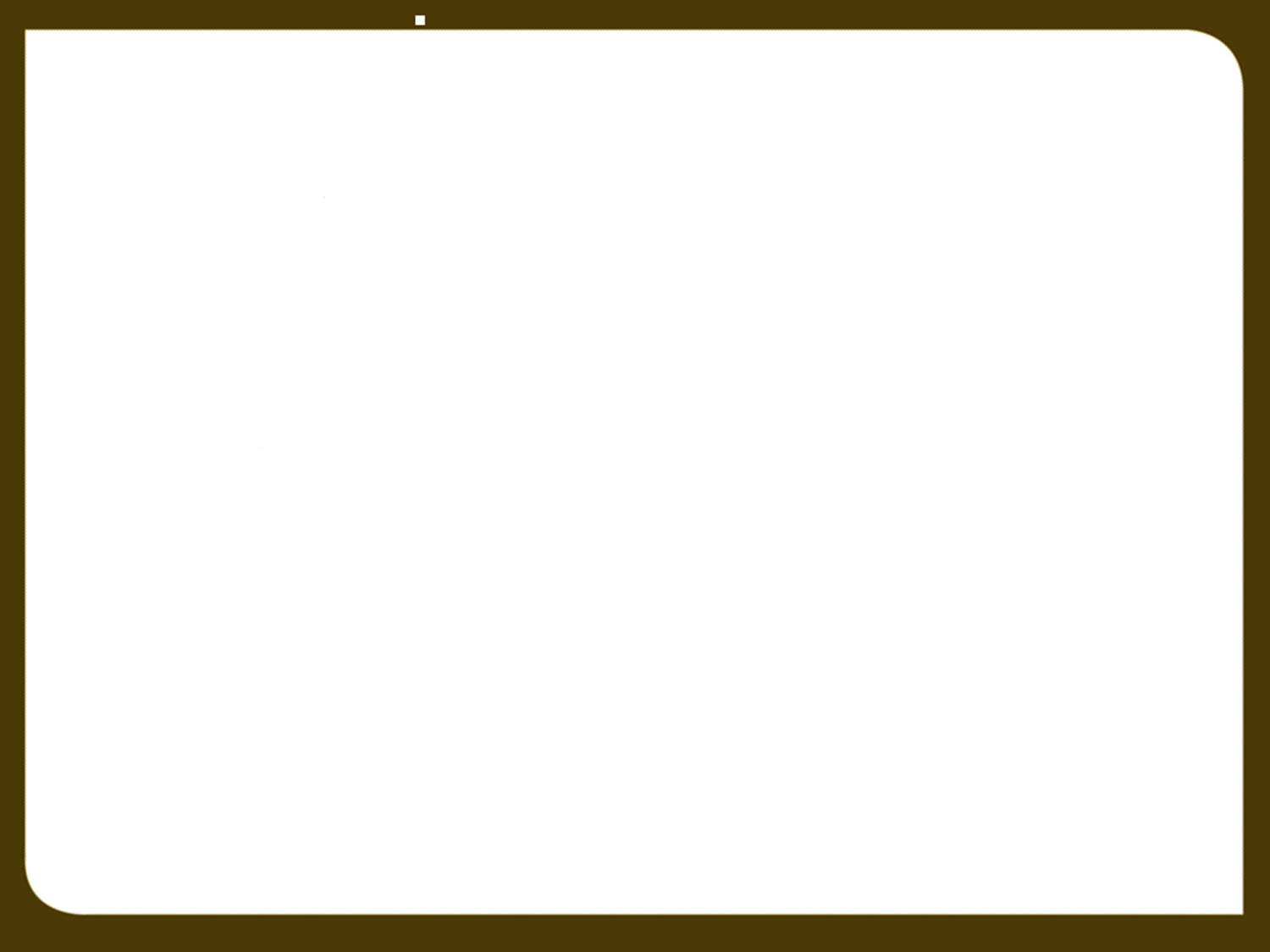 State Engineer Responsibilities
Appoint commissioner upon recommendation of a majority of water users

Manage the water commissioner fund

Train and direct commissioner in distributing water in accordance with water rights
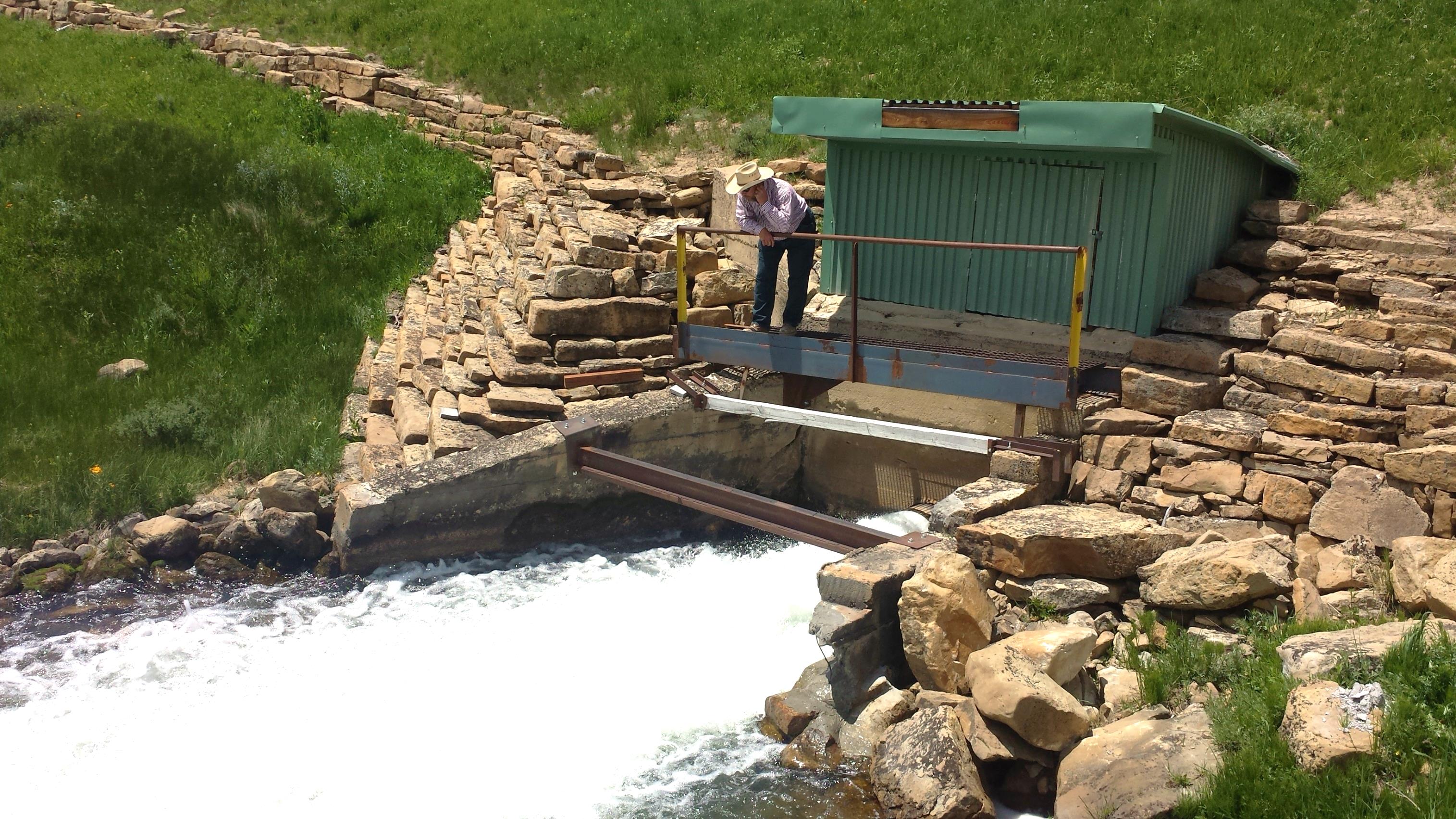 Questions?